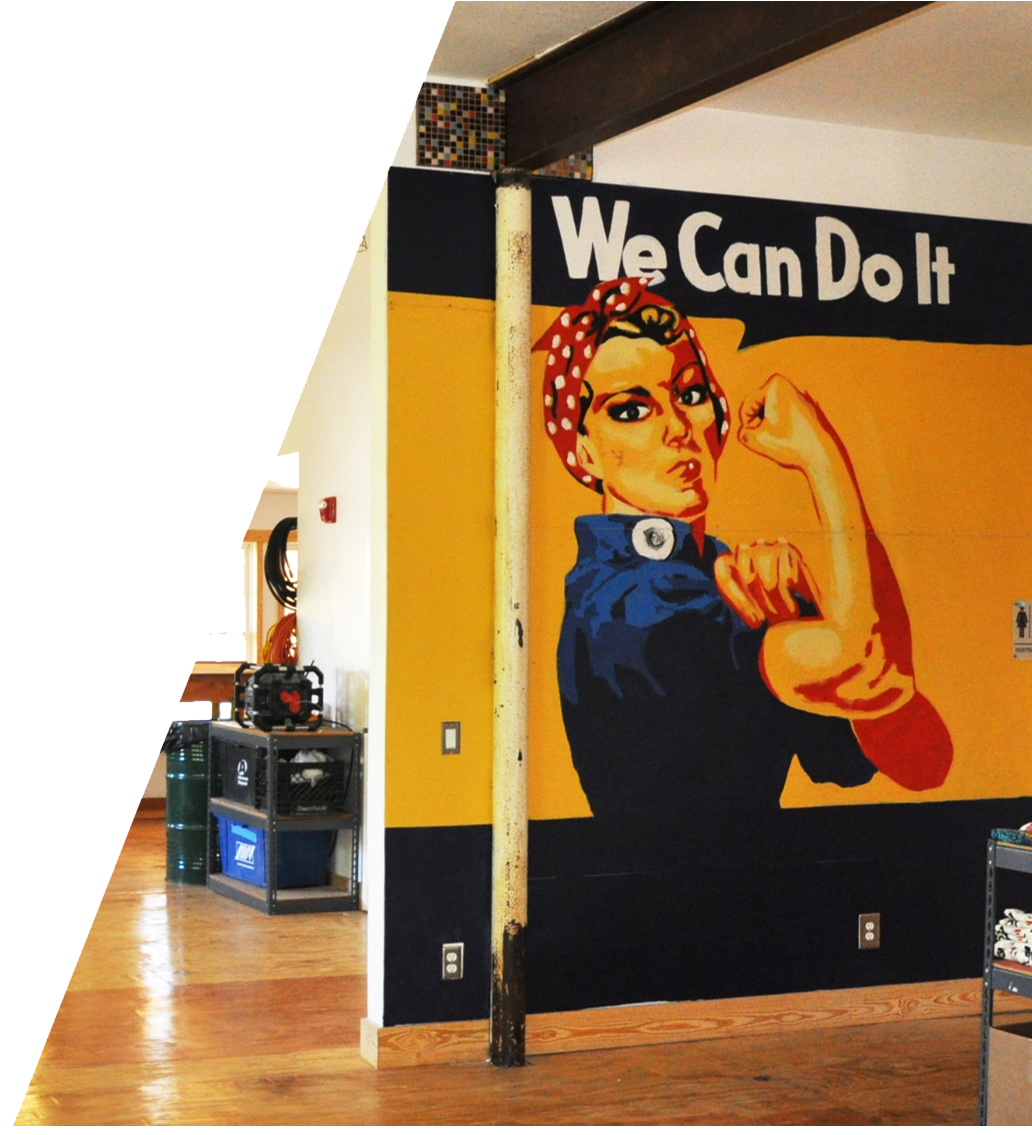 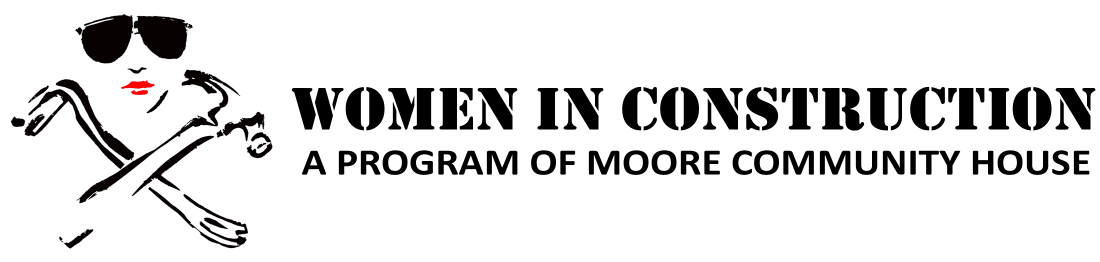 PROGRAM OVERVIEW
V1.2021
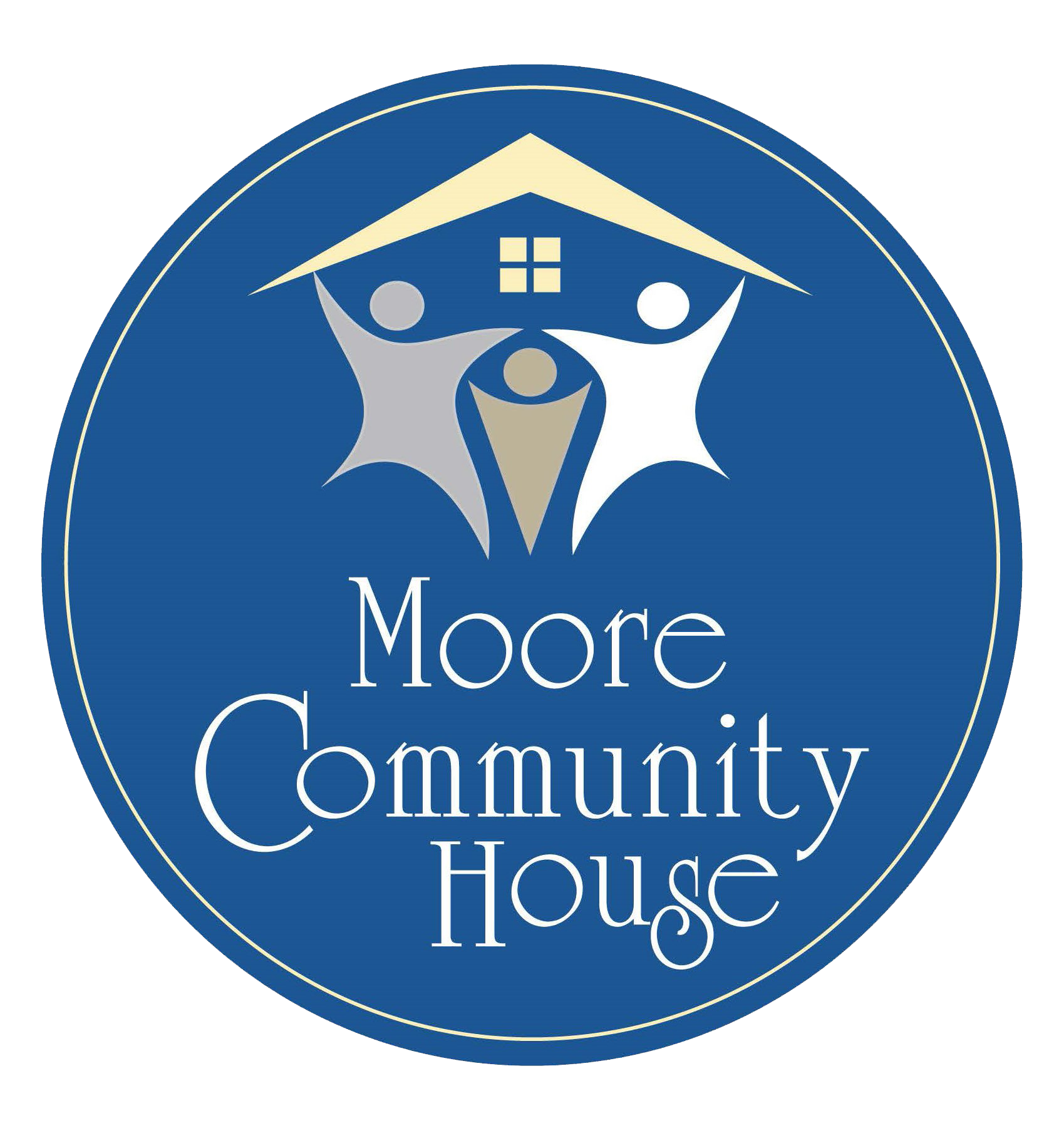 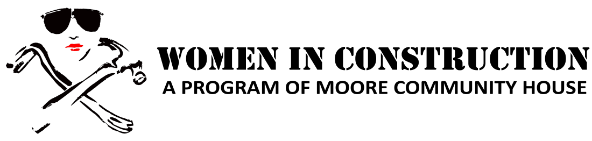 WHO WE ARE
Program of Moore Community House (MCH) in East Biloxi

MCH has been serving families since 1924

MCH Early Head Start program serves pregnant women, infants, and toddlers up to 3 years old

MCH Women in Construction (WinC) trains women for high-wage, high-demand construction and skilled craft trade careers
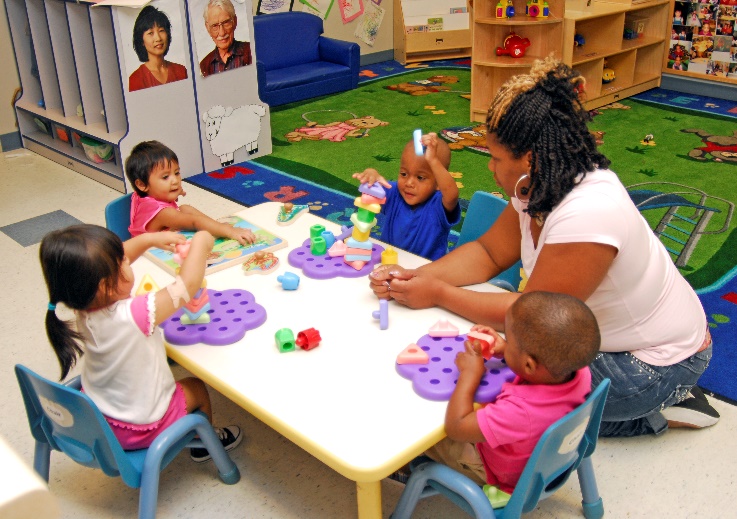 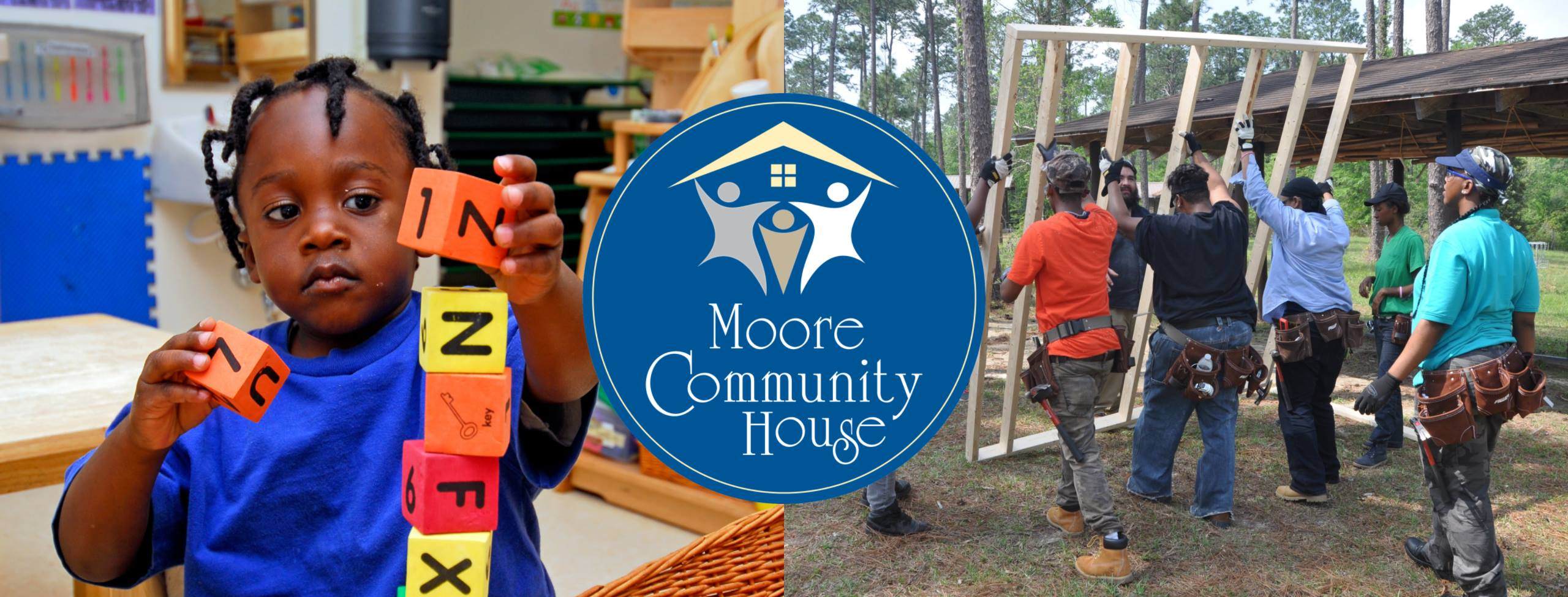 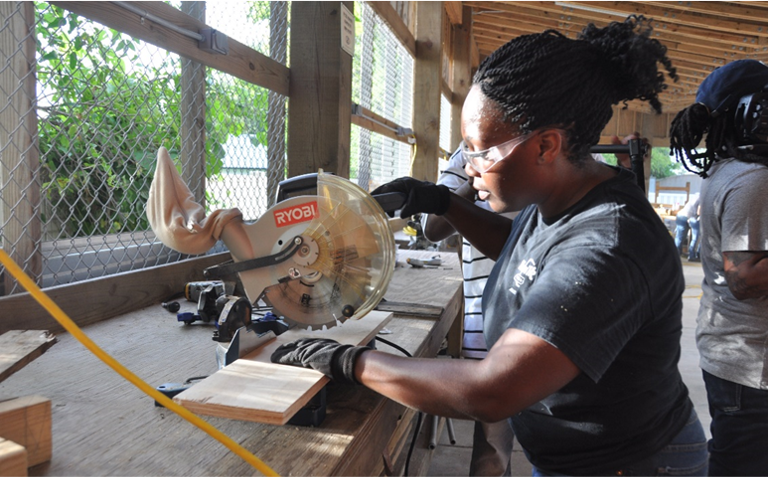 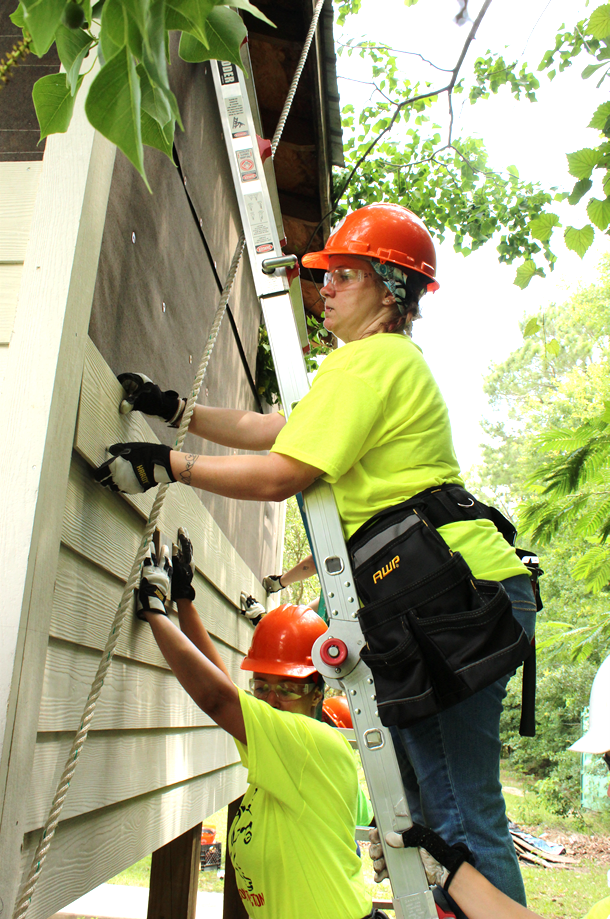 WOMEN IN MISSISSIPPI
In Mississippi, women make up half of the workforce, yet 2/3 of the minimum wage earners.

75% of single moms in Mississippi are in the workforce, but most are stuck in low-wage jobs, leaving families in poverty.

Higher paying work for women generally means non-traditional occupations in which women are drastically underrepresented, but better paid. 

Moore Community House Women in Construction builds a pathway to trades careers for women.
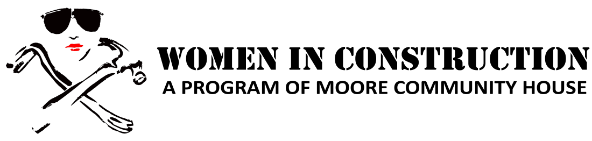 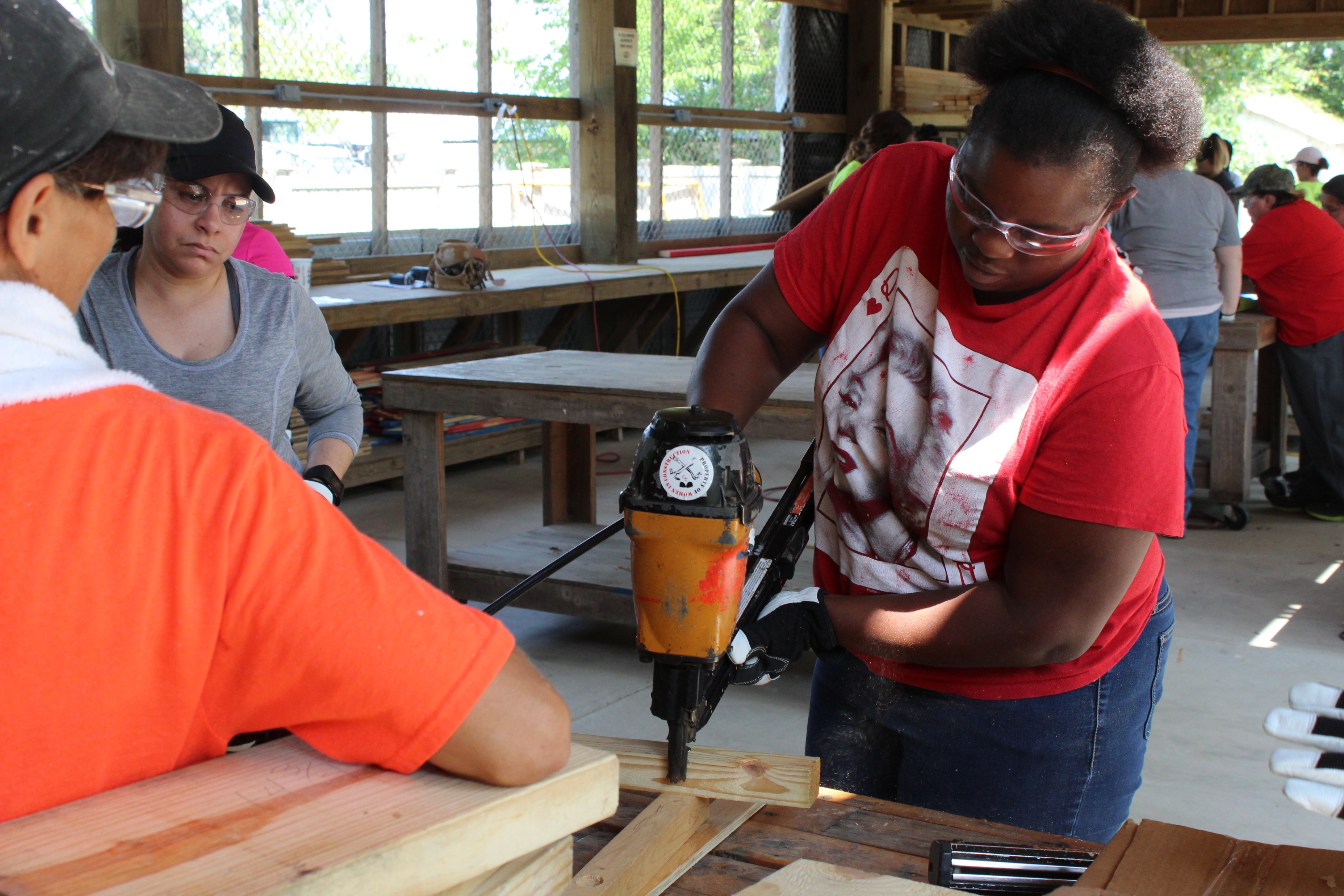 DEMOGRAPHICS OF WOMEN SERVED
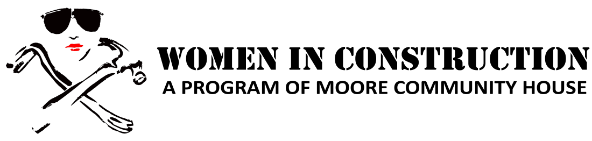 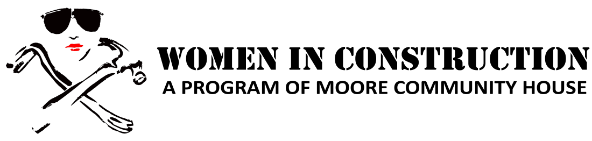 OUR MISSION
To increase the earning power of women and strengthen their ability to provide for their families by equipping them with training and employability skills required for entering a non-traditional occupation, while also developing leadership skills.
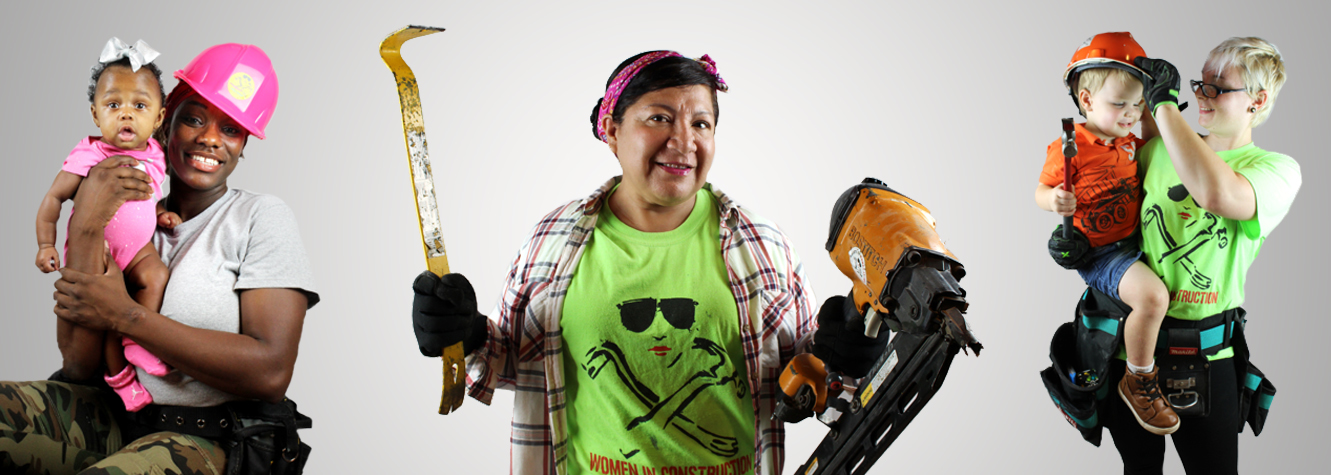 THE TRADES
Trade careers can include: 
Electricians, Welders, Plumbers, Pipefitters, Carpenters, Laborers, Equipment Operators,  Bricklayers, Painters, Ironworkers, Elevator Installers and Repairers, Safety Inspectors, Plant Operators, Lighting and Production for movie and music sets

These are just a few of the trade careers available; they all pay more than most traditional occupations for women and provide better benefits
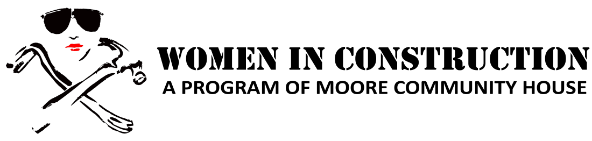 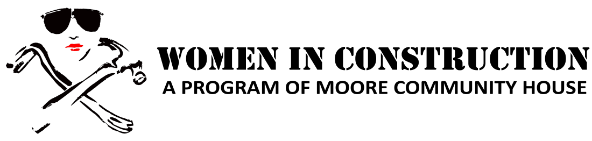 WHAT WINC OFFERS
Classroom and hands-on curriculum
Nationally recognized, stackable credentials
Safety credentials 

Supplemental curriculum
Case management and supportive services
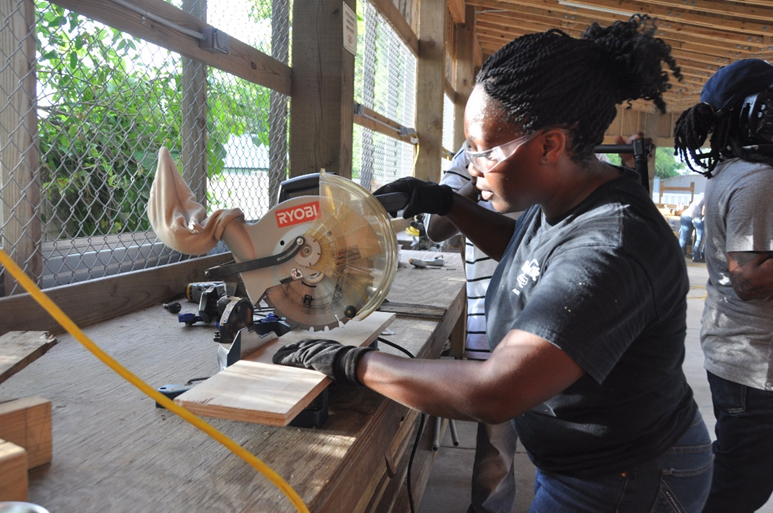 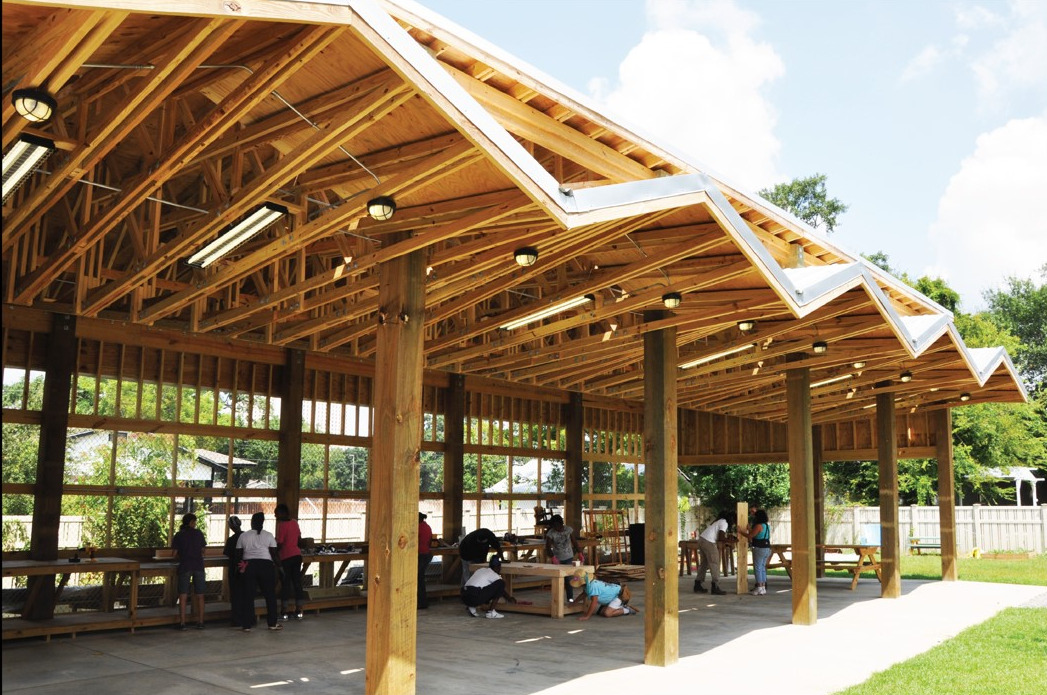 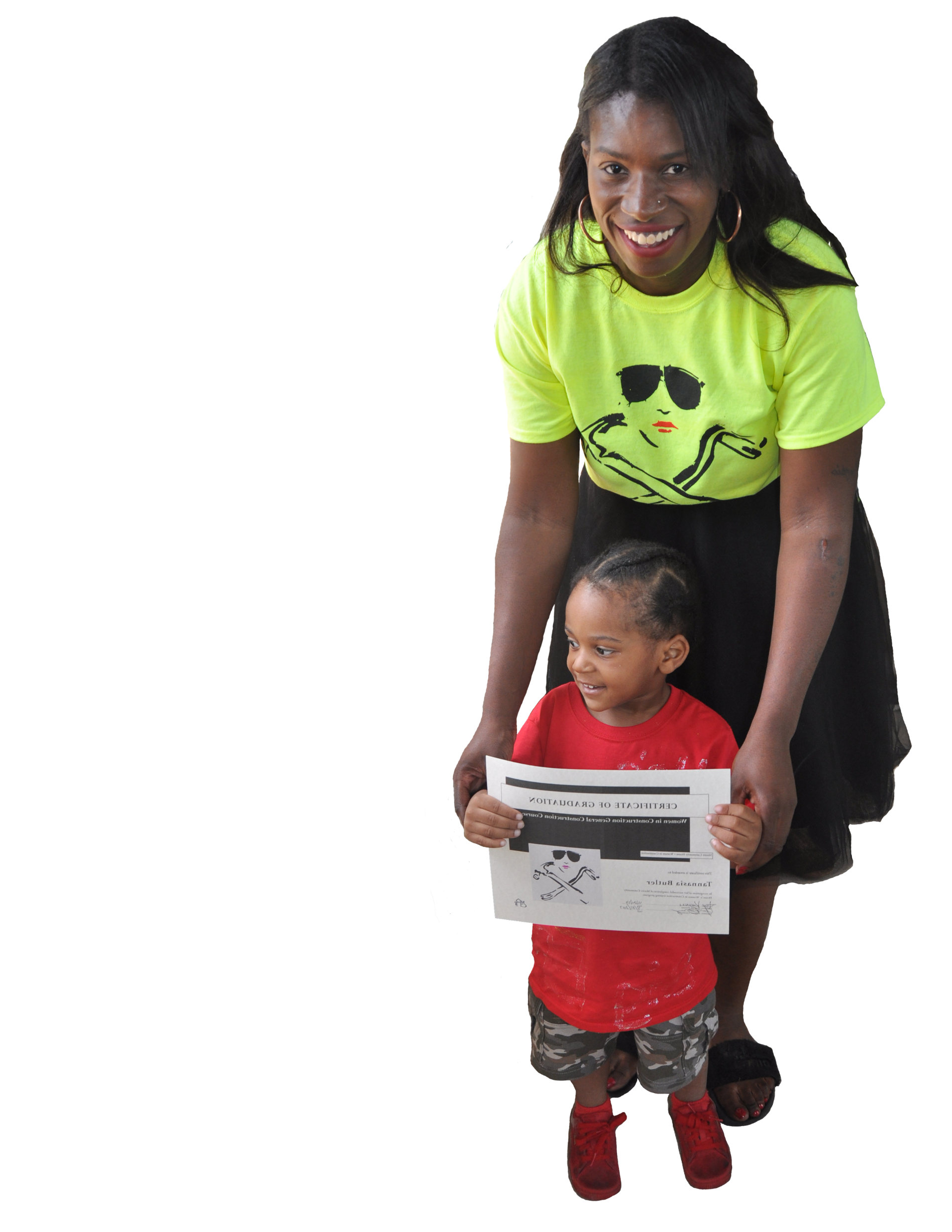 SUPPORTIVE SERVICES
Comprehensive Case Management
Stipend while enrolled 
Assistance with PPE, tools, gear required for training and/or
      employment
Childcare
Eligible participants of General Industry classes may receive up to 6 months of childcare assistance, as funding is available
Ongoing support network
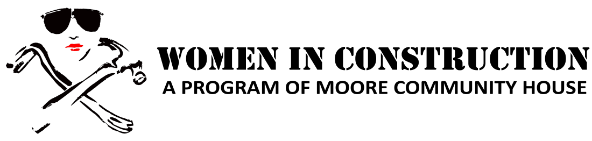 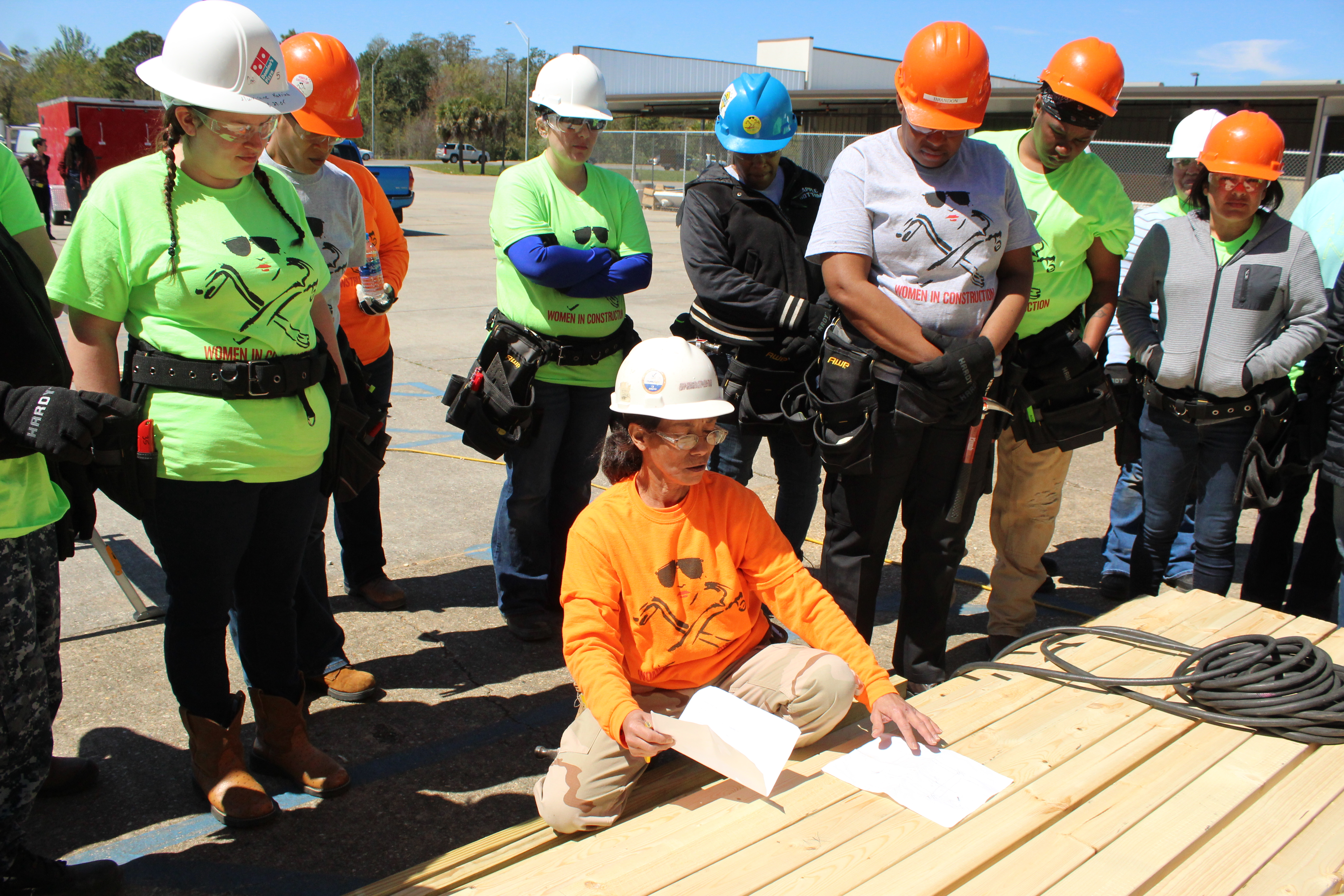 WINC CLASSES
Women in Trades 101
General Industry Pre-apprenticeship
Approved Partner Training
Advanced Leadership
All classes are offered at 
no cost to participants.
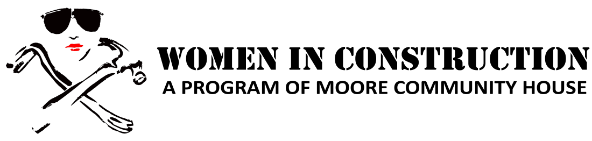 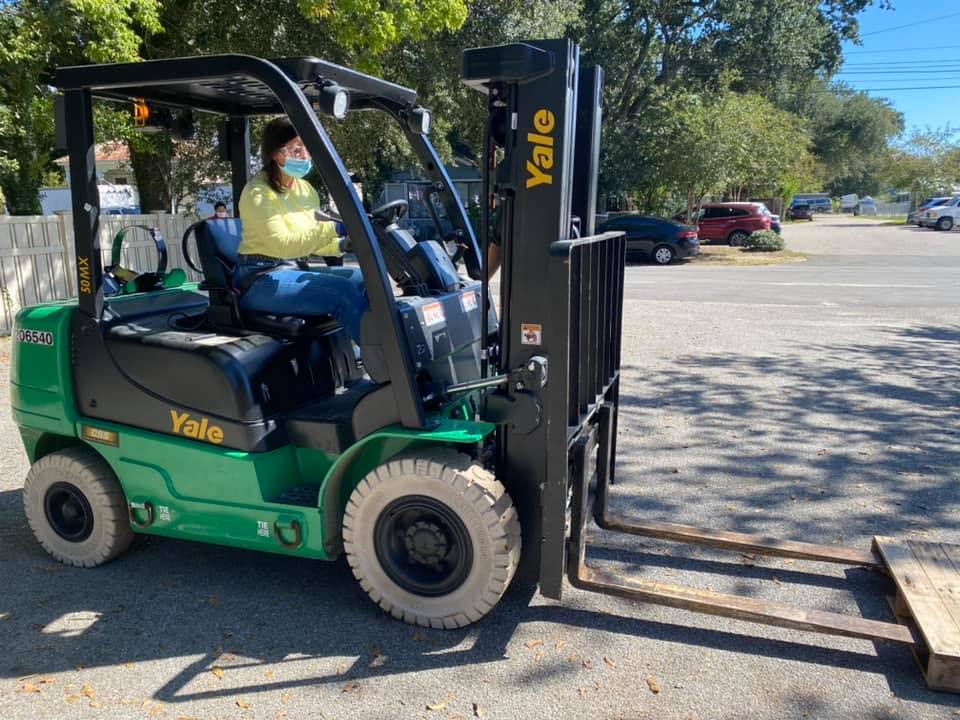 WOMEN IN TRADES 101
SCHEDULE
2 WEEKS
MON.

8:00AM
-
 2:00PM
TUES.

8:00AM
-
 2:00PM
WED.

8:00AM
-
 2:00PM
THURS.

8:00AM
-
 2:00PM
FRI.

Personal Development Day
CURRICULUM SNAPSHOT
Heavy Equipment Operator Card
OSHA 10hr
Construction
History of
Women in Trades
COVID-19 ADAPTATION
Hybrid class format
Limited class sizes
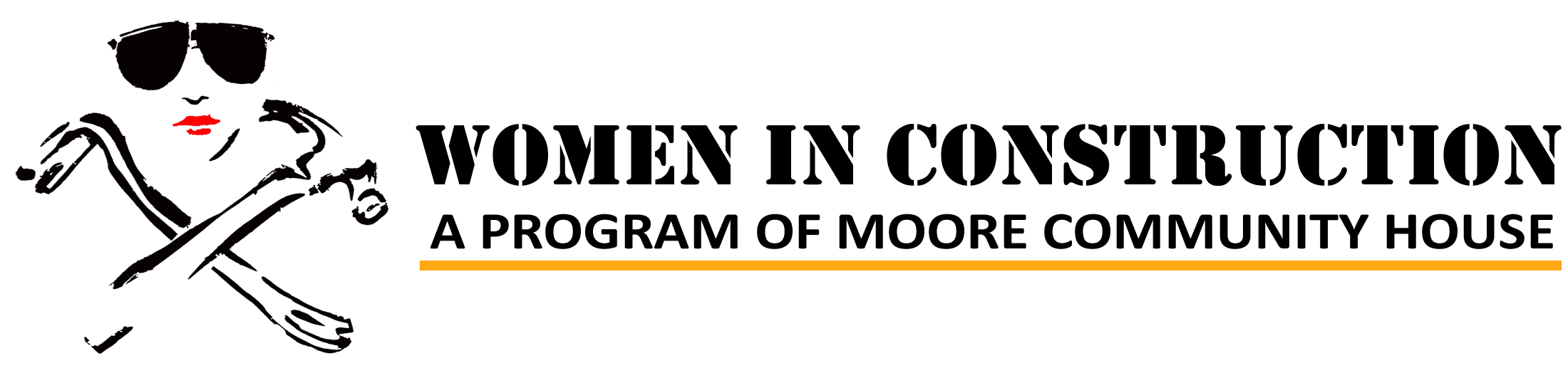 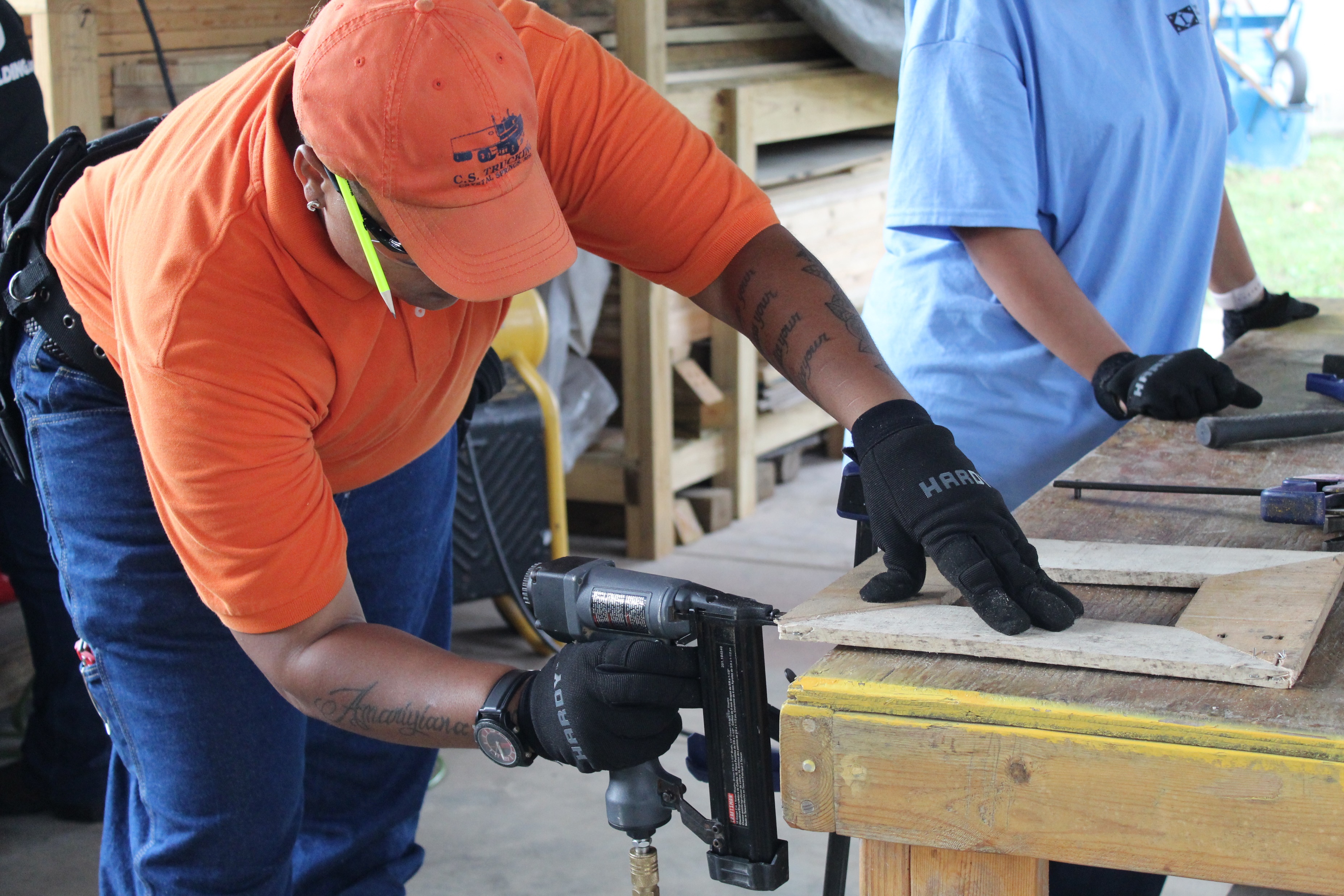 GENERAL INDUSTRY PRE-APPRENTICESHIP PROGRAM
SCHEDULE
7 WEEKS
MON.

8:00AM
-
 5:00PM
TUES.

8:00AM
-
 5:00PM
WED.

8:00AM
-
 5:00PM
THURS.

8:00AM
-
 5:00PM
FRI.

Personal Development Day
CURRICULUM SNAPSHOT
Supplemental Curriculum
OSHA 10hr General Industry
NCCER 
Core Curriculum
COVID-19 ADAPTATION
Hybrid class format
Limited class sizes
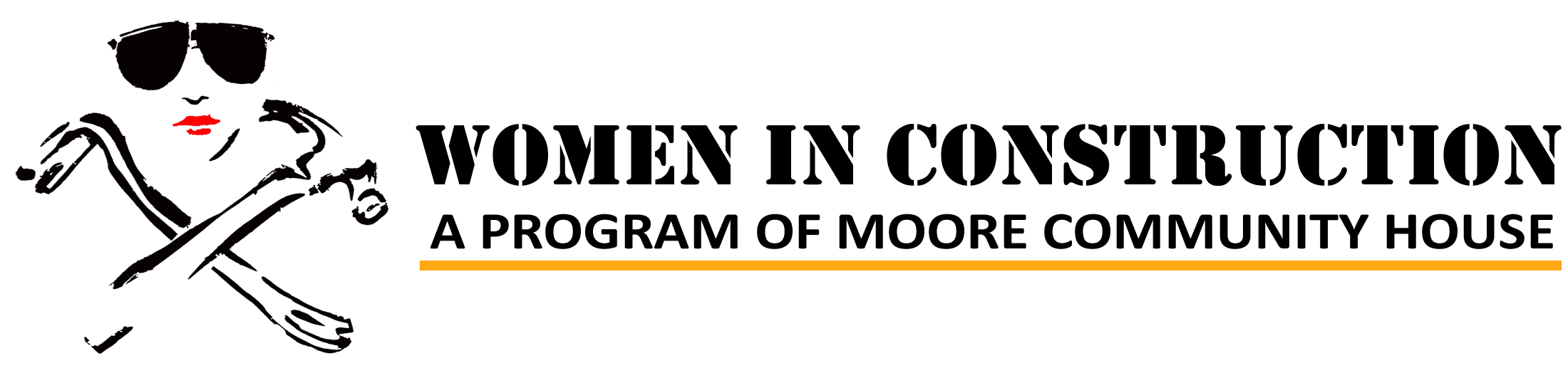 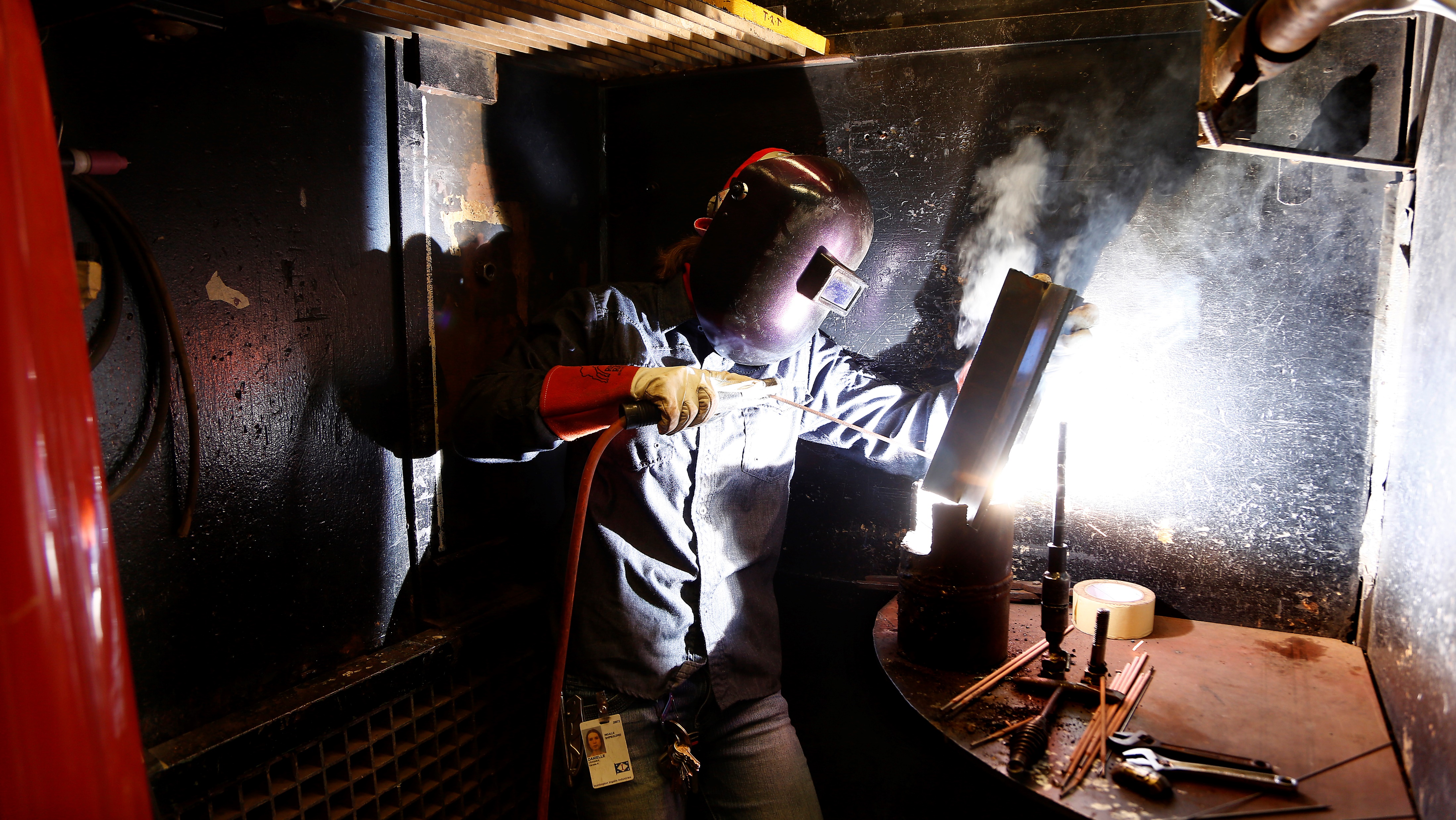 PARTNER TRAINING
Partnerships currently include MGCCC & Ingalls Shipbuilding

Various craft training: Shipfitting, Welding, Pipefitting, Sheetmetal, Machinist, etc.

WinC provides supportive services, so women - who are mostly mothers - can participate in training

Schedules vary
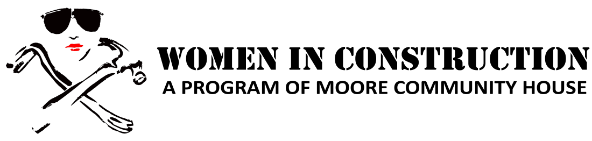 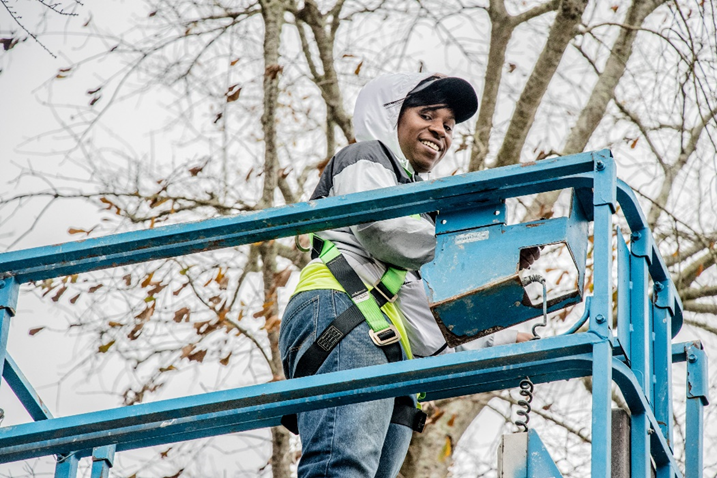 ADVANCED LEADERSHIP
Offered to WinC General Industry graduates

Various advanced credentials may include: OSHA 30hr Construction/General Industry, additional Heavy Equipment Operator Cards, additional NCCER credentials
	
WinC provides supportive services, so women - who are mostly mothers - can participate in training

Schedules vary
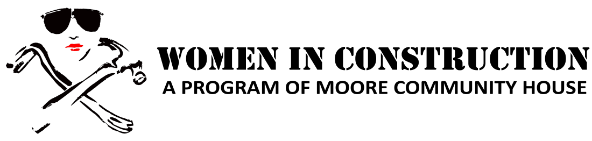 QUALIFICATIONS FOR WINC
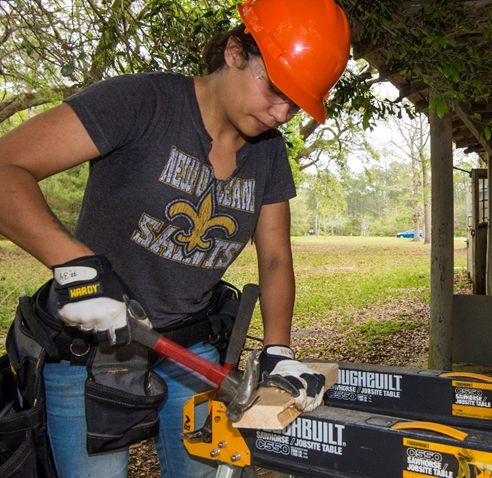 18 years of age or older

Eligible to work in the United States

Seeking a career in the trades; Willing and able to perform manual labor 8+ hours/day

Priority acceptance given to:
Individuals whose income is at or below 200% of the federal poverty level
Primary caregivers to a child 13-years-old or younger OR someone over 13 with a disability
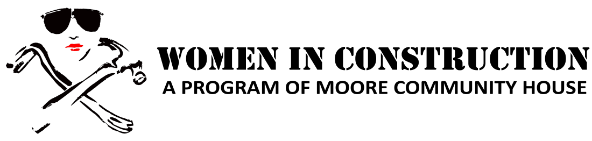 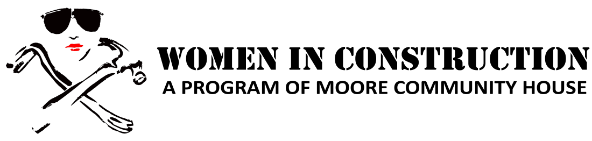 ENROLLMENT PROCESS
Due to COVID-19, the WinC enrollment process is currently virtual.
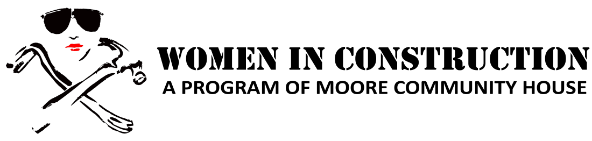 SUCCESS & PLACEMENT
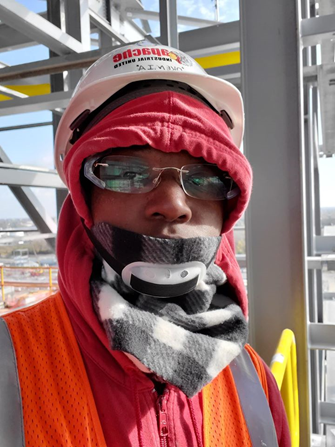 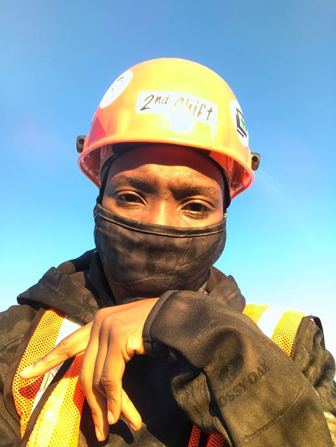 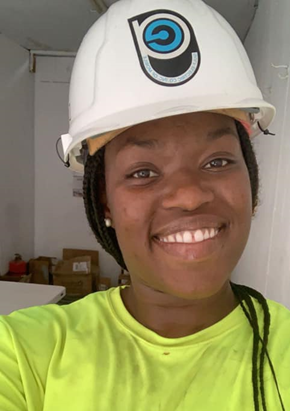 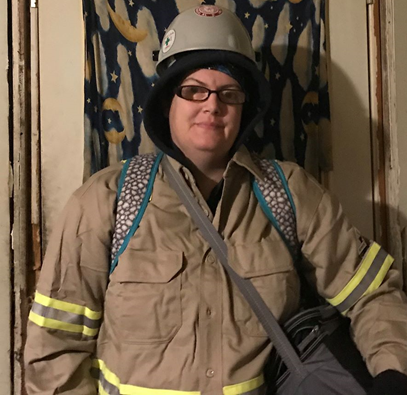 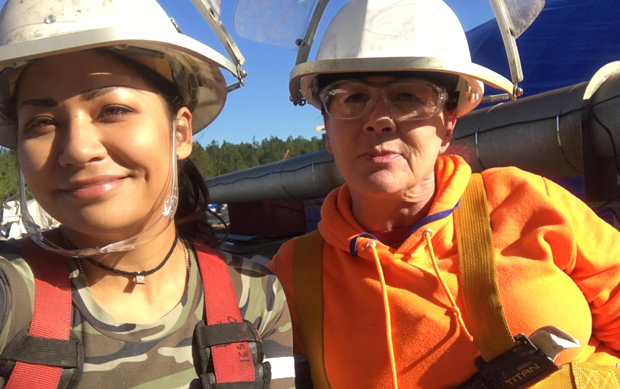 Women in Construction is helping Mississippi to develop our workforce and meet employer needs in order to support economic growth and self-sufficiency.
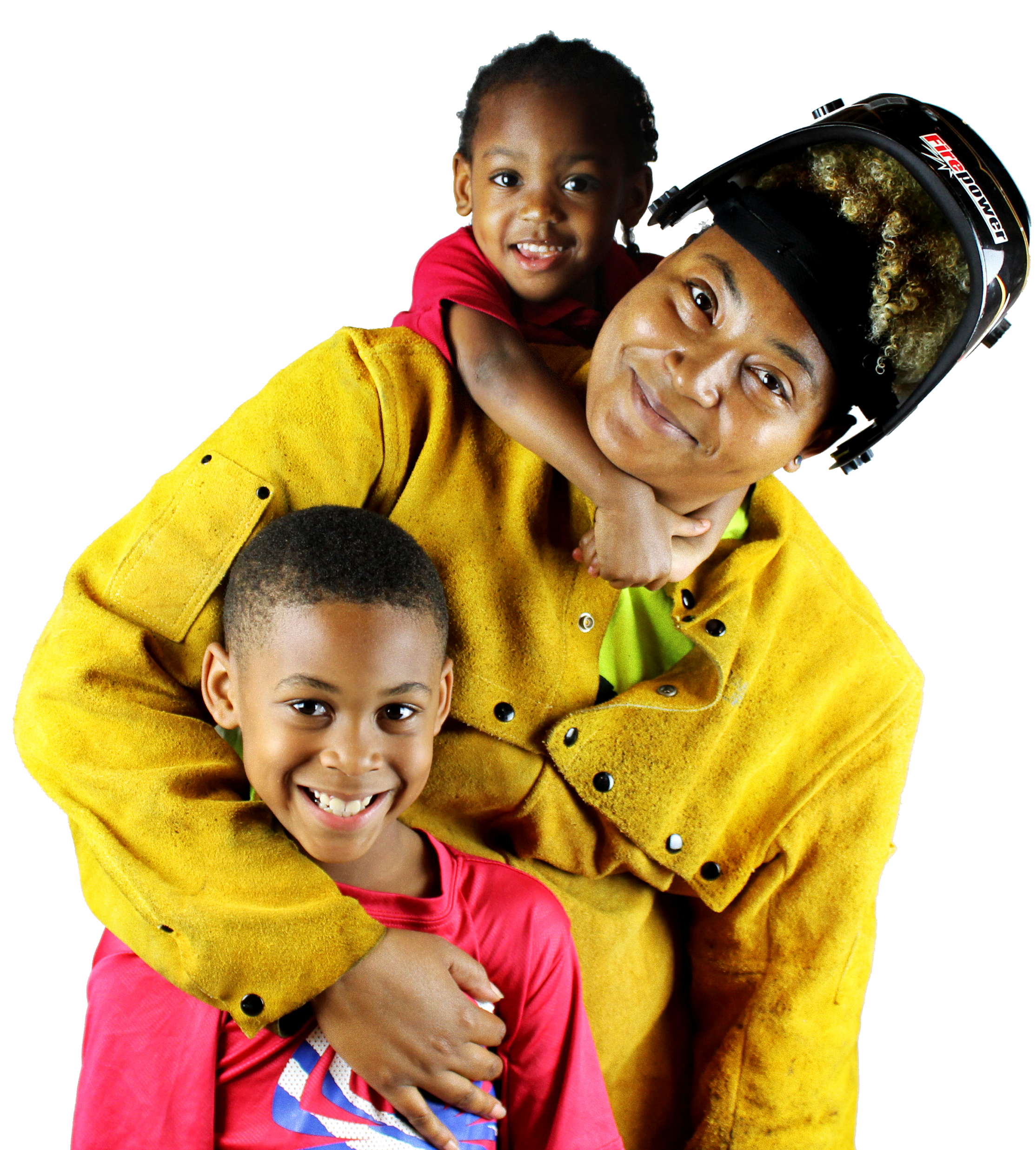 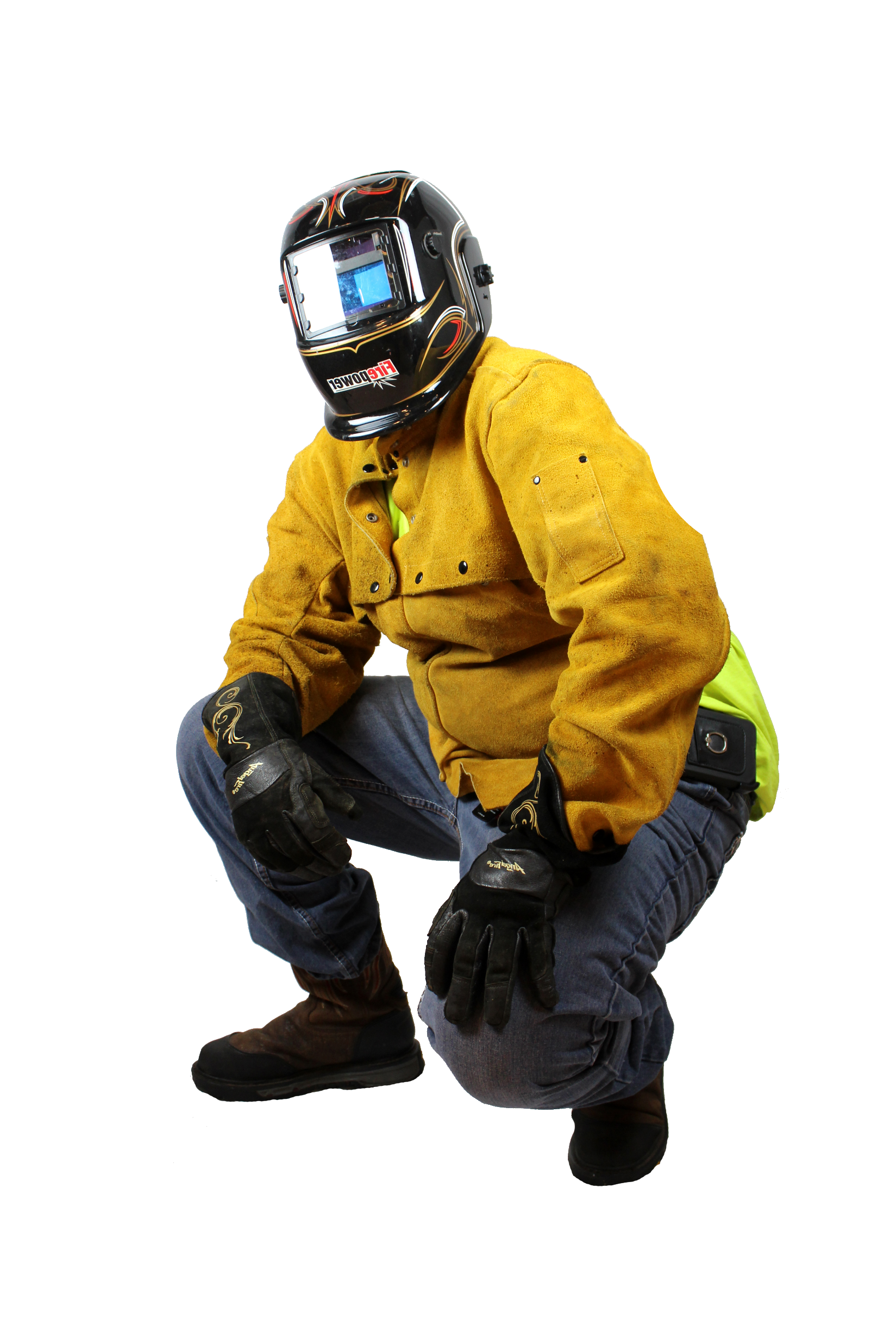 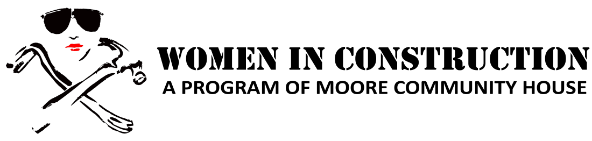 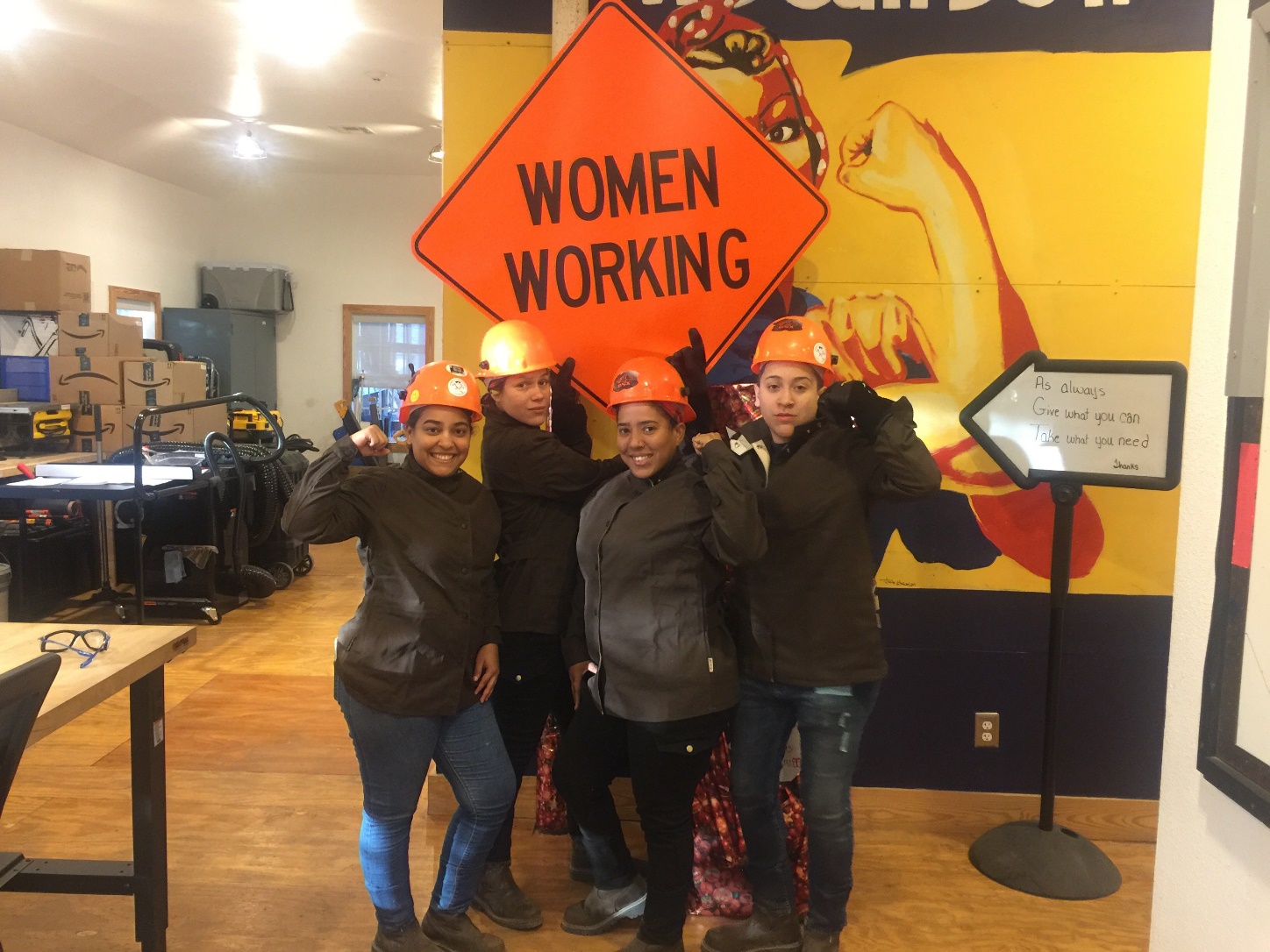 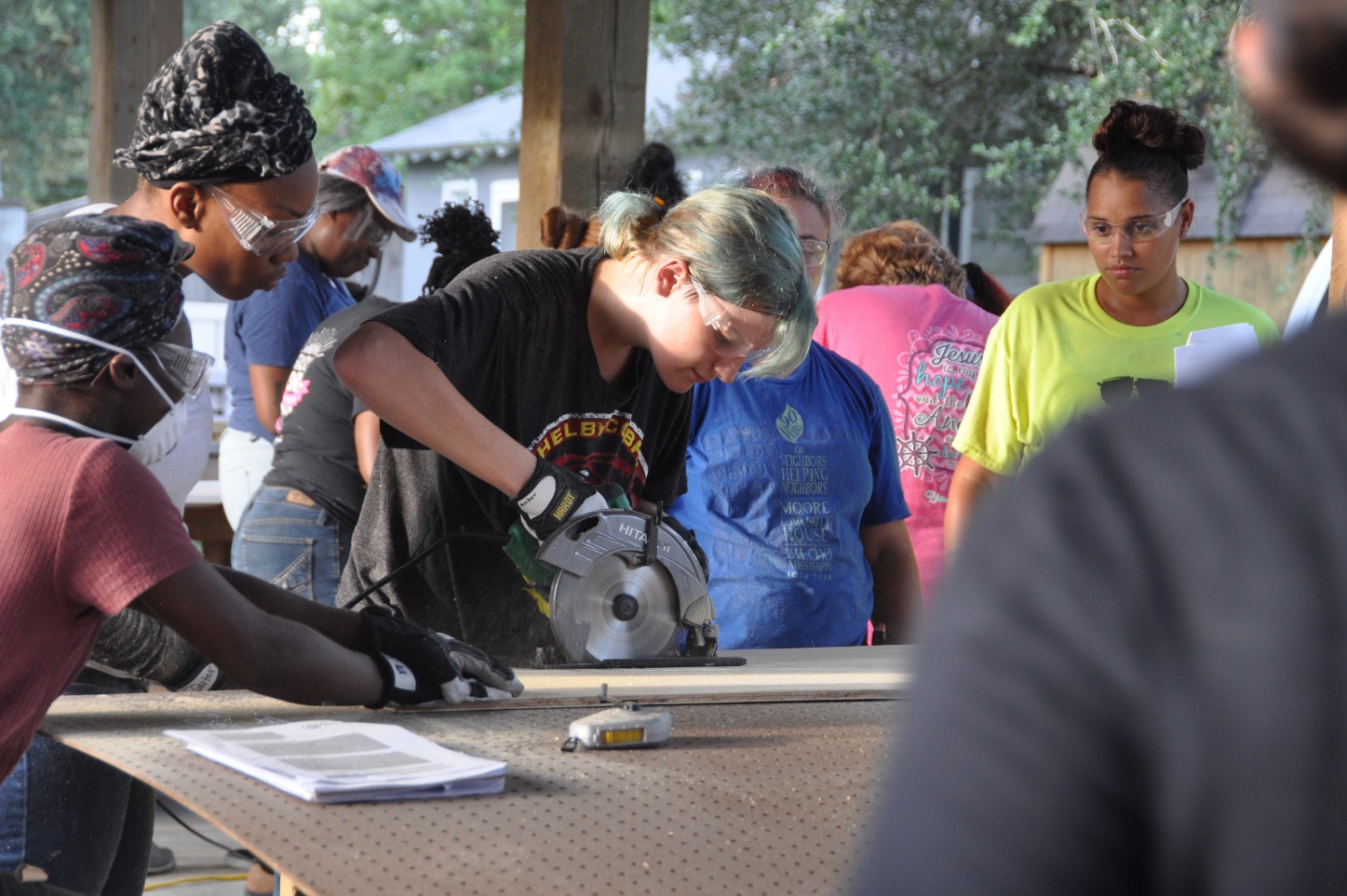 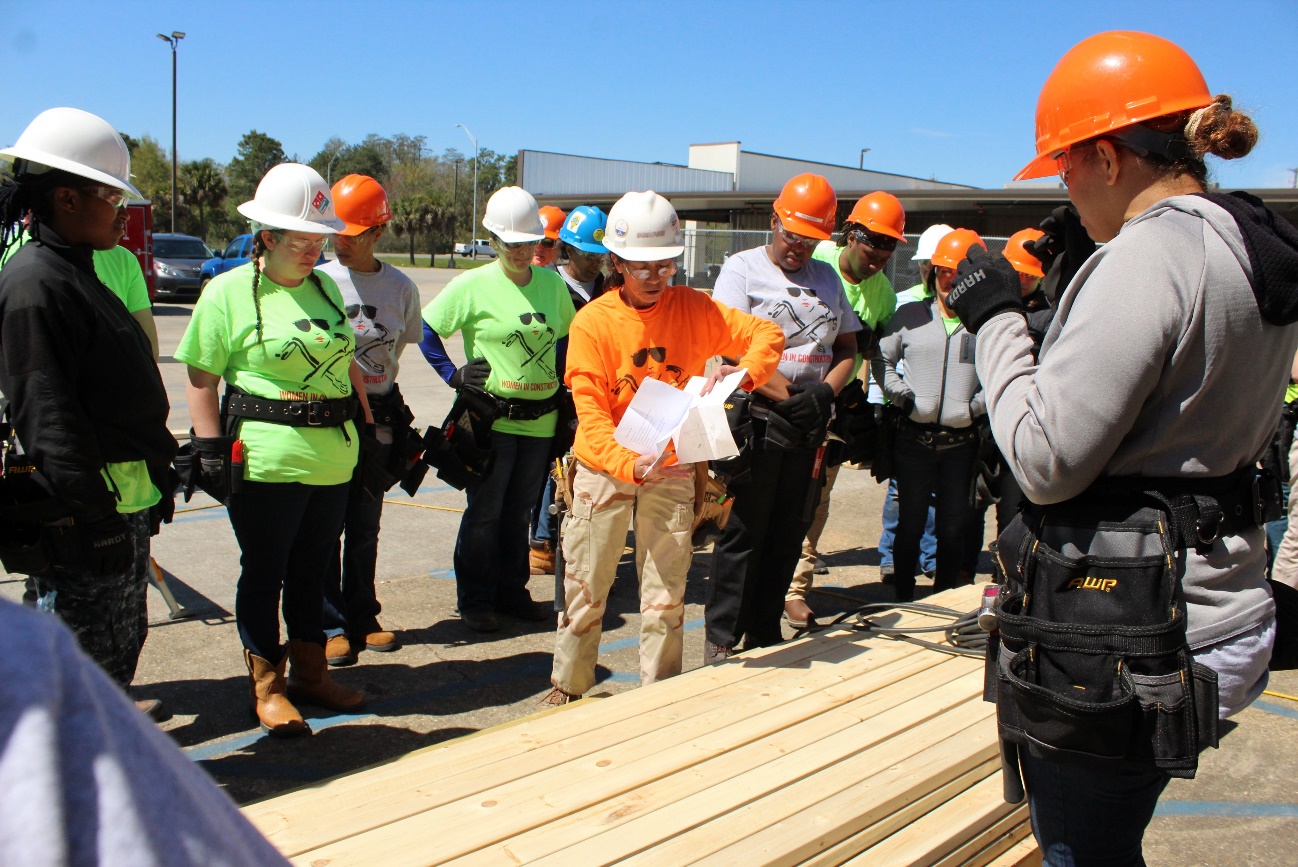 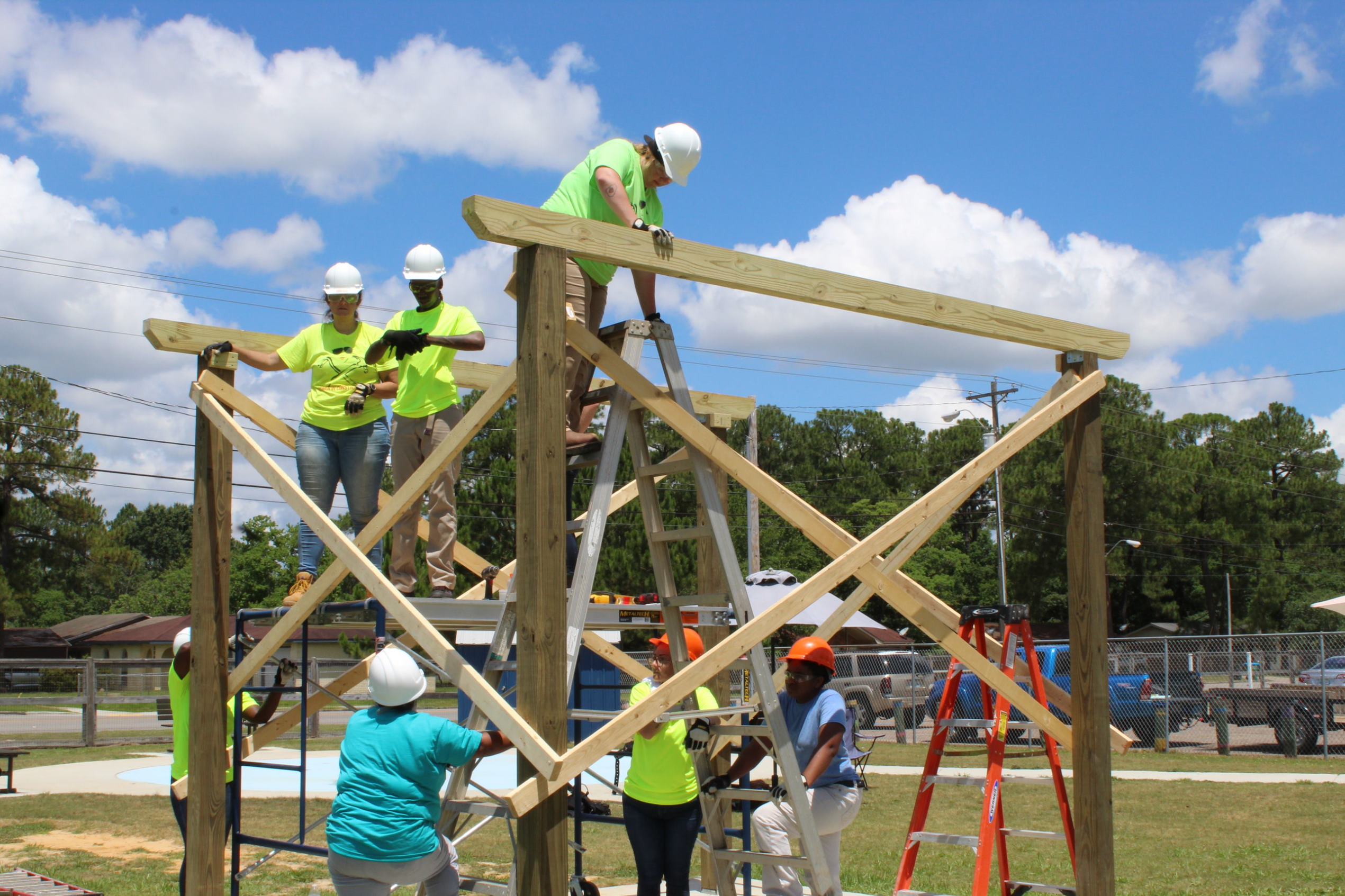 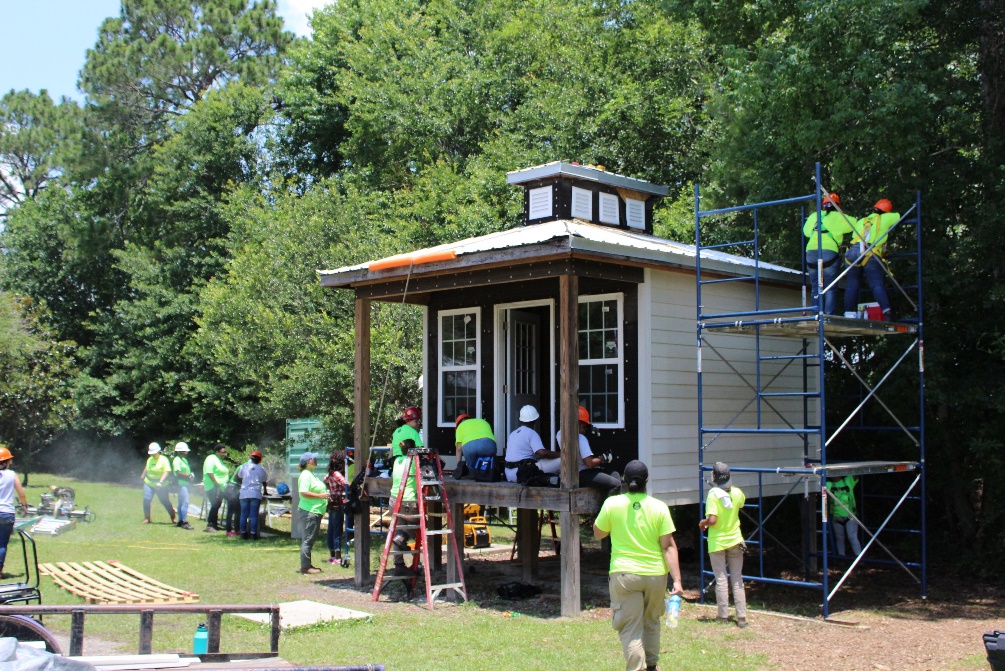 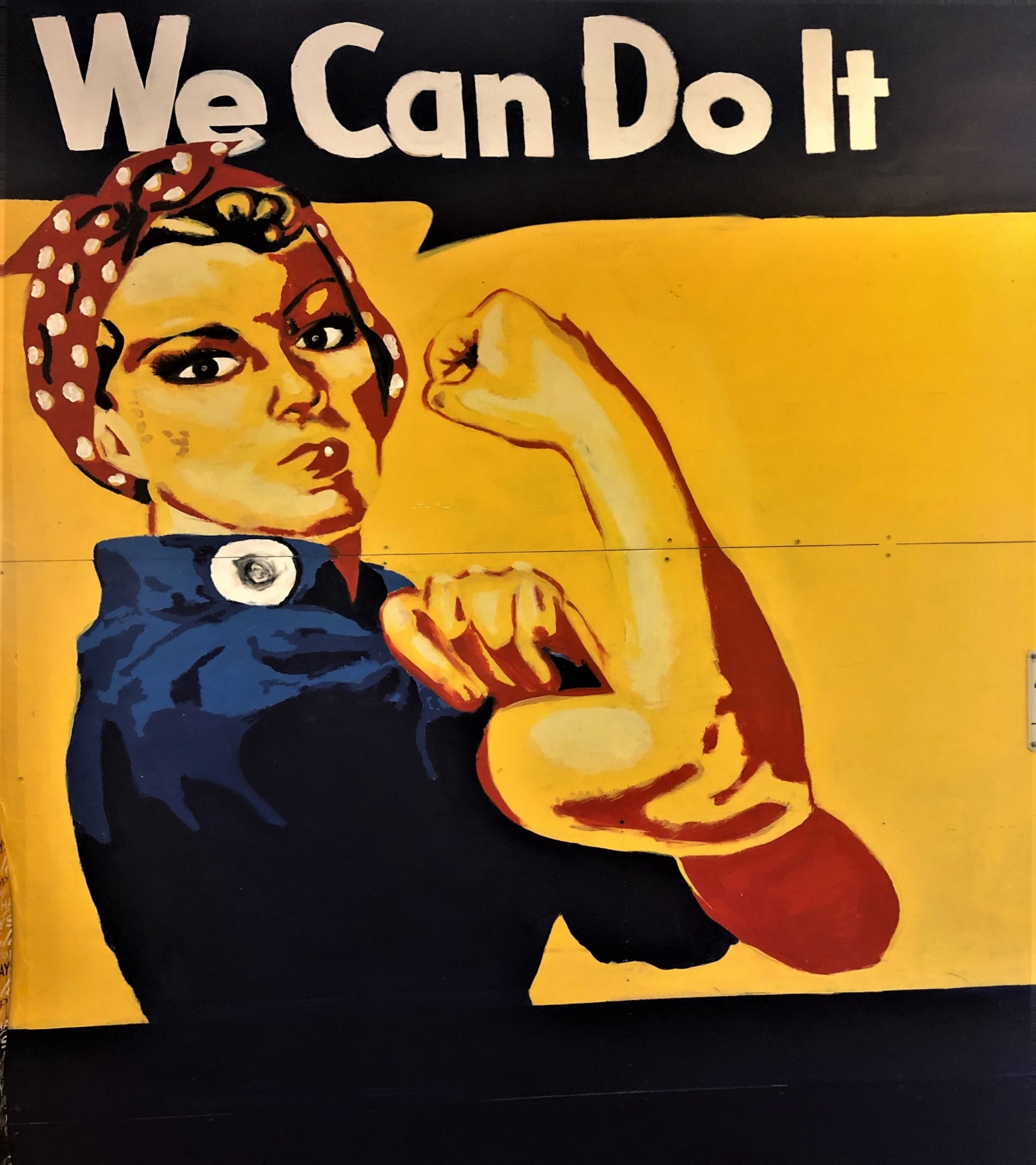 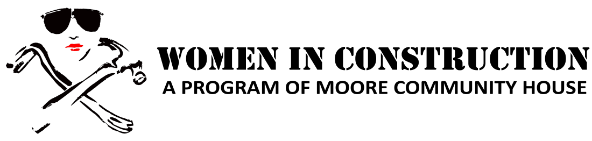 FOR MORE INFORMATION
CONTACT US:
Moore Community House - Women in Construction Program
684 Walker Street
Biloxi, MS 39530

www.moorecommunityhouse.org/winc
www.facebook.com/MCHWomeninConstruction


Carol Burnett| Executive Director
cburnett@moorecommunityhouse.org

Ruth Mazara| Program Director
ruth.winc@moorecommunityhouse.org
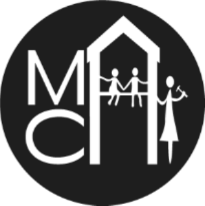 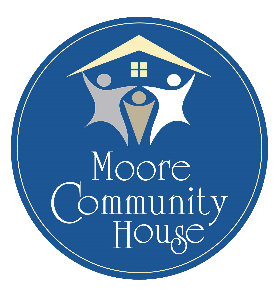